Viner av druvan MERLOT
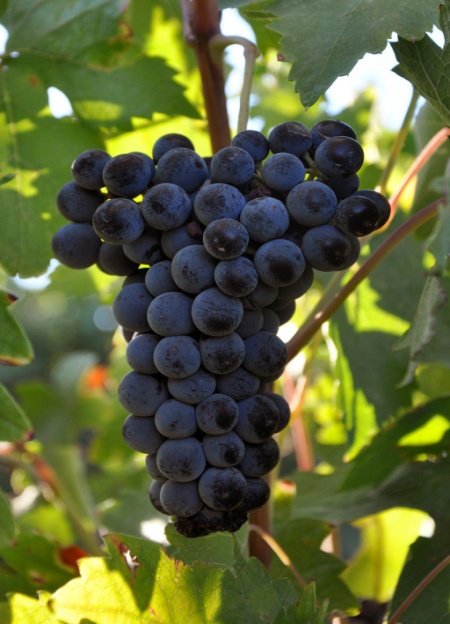 Handelsgillet 23 februari 2018
Ramón Sánchez
Druvan Merlot
Merlot är en mörkt blåfärgad  tunnskalig druva. Klasarna är stora och glesa med relativt stora druvor. Druvan knoppas tidigt på våren och är därför utsatt för frost. Mognar ca två till tre veckor före Cabernet Sauvignon och har en högre sockerhalt , mindre tanniner och lägre äppelsyra än Cabernet Sauvignon
Föräldrar till druvan är Cabernet Franc och den lite kända druvan Magdeleine Noire des Charente
 Används oftast i blandningar för att med sina lägre tanniner mjuka upp vinet, men också som ett endruvsvin.
Druvan hör hemma i Bordeaux där den är den mest odlade druvan och 
      blandas där oftast med Cabernet Sauvignon, men också med Cabernet Franc, Malbec och Petit Verdot
 Enligt Jancis Robinson kan tala om två olika typers merlotviner: Internationell stil som kommer närmast från Nya världen och den traditionella Bordeaux stilen. Den internationella stilen kännetecknas närmast av att druvorna skördas sent och vinet blir fylligt med hög alkoholhalt, sammetsmjuka tanniner och smak av plommon och svarta vinbär.
I Bordeaux skördas druvorna vanligtvis tidigare för att tillvarata syrligheten i druvan och få friska medelfylliga viner med moderat alkoholhalt, höga tanniner och smak av  röda bär, tobak och tjära
Odling av Merlot
Merlot är världens näst mest odlade druva efter Cabernet Sauvignon och  före Airen, Tempranillo och Chardonnay och utgör 5,81% av alla odlingar. 
Frankrike är den överlägset största odlaren med över 40% av hela odlingsmängden. Odlas främst på högra stranden  i Bordeaux (Pomerol och Saint-Emillion) samt Cahors och Bergerac i sydväst men också i sydost  i Languedoc –Roussillion.
      I Italien odlas druvan främst i Veneto, Alto Adige  och Friuli, men ingår också i en del Super Toscana- viner där den blandas med Sangiovese.
      Merlot odlas så gott som i hela USA, men speciellt i Kalifornien (Napa Valley. Monterey och Sonoma County) och  i Washington State där den är den andra mest odlade druvan efter Cabernet Sauvignon.
       Produktionen ökade drastiskt på 1990-talet på grund av den ”franska paradoxen” som framhöll rödvinets hälsosamhet, men sjönk något efter filmen Sideways  år 2004 vars huvudperson var Pinot Noir fan.
	Också i Spanien ökade odlingarna av Merlot i slutet av 1900-talet och druvan odlas närmast i Katalonien (Penedes och Costers del Segre). Här blandas Merlot
	förutom med Cabernet Sauvignon ofta också med Tempranillo och Garnacha
Frankrike	          114.675 ha
Italien	            28.042
USA                       22.729
Spanien	             15.540
Rumänien             10.988
Bulgarien	             10.573
Chile                      10.041
Australien             10.028
Moldavien              8.123
Sydafrika	               6.497
Argentina	               6.282
Övr länder (24)    23.651
Totalt                 267.169ha

(



University of Adelaide 2014)
Odling av Merlot
I Chile odlas Merlot främst i Valle de Colchagua ca 130 km söder om Santiago de Chile, men också i Curicó, Casablanca och Valle de Maipo och är den tredje mest odlade druvan i Chile efter Cabernet och Pais.
	Ända in på 1990-talet  sålde Chile stora kvantiteter av viner gjorde på Carmenere-druvan (urspungligen en fransk druva) som Merlot tills en DNA undersökning visade att det var fråga om två olika druvor
	Merlon ger mjukare viner och mognar  två till tre veckor tidigare. Nu anses Carmenere vara Chiles nationaldruva

	I Australien odlas Merlot främst i Södra Australien i Barossa Valley, McLaren Valley men  också i Margaret River i West Australia.Den är den tredje mest odlade blå druvan efter Shiraz och Cabernet

      











Sauvignon.
Frankrike	          114.675ha
Italien	            28.042
USA                       22.729
Spanien	             15.540
Rumänien             10.988
Bulgarien	             10.573
Chile                      10.041
Australien             10.028
Moldavien              8.123
Sydafrika	               6.497
Argentina	               6.282
Övr. länder (24)   23651
Totalt                267.169 ha






University of Adelaide 2014)
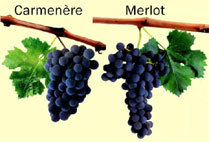 Fontant de France Merlot Rosé 2017Les Vins Skalli,  IGP Pays d’Oc,  Frankrike
Firman grundades av Robert Skalli i Algeriet på 1920-talet men flyttades på grund av Algerietrevolten  till Frankrike 1961. Huvudkontoret ligger i Chateauneuf-du-Pape. Men de har verksamhet också i Languedoc, Rhone och Provance.

Fontant de France Merlot Rosé 2017
Druvor	100% Merlot
	Alkohol:	11,5%
Socker:	10 g/l
Syror:	  4,9 g/l
Energi:	70 Kcal/100 ml

Ett halvsött rosévin med medelhög syra och smak av jordgubbe och röda vinbär.
Lämpligt som sällskapsdryck,  grönsaksrätter och sallader.
Färdigt att drickas genast.
Pasqua Merlot 2016Pasqua Vigneti e Cantine, IGT Merlot delle Venezie, Italien
Firman grundades av fyra bröder Pascua år 1925 utanför Verona i vindistriktet Veneto i norra Italien.  Förutom i Veneto odlar de också vin i Apulien och Sicilien och är en av de största privata vinodlarna i Italien.
I Veneto är de mest kända för sina Valpolicella- och Amaroneviner, medan i Apulien gör de viner på främst Chardonnay och Sangiovese och på Sicilien viner på Nero d’Avola.
Pasqua Merlot 2016
Druvor:	Merlot 100%
Alkohol:	12,5%
Socker:	9,0 g/l
Syror:	5,3 g/l
Energi:	70 kcal/100ml
      Vinet är halvtorrt, lätt, bärigt (röda vinbär, körsbär) med svaga tanniner och balanserade syror
Lämpligt till pasta, sallader och lättare kötträtter.
Vinet är färdigt att drickas.
La Ronaciere Reserva Merlot 2013Viña La Ronciere, Valle de Colchagua, Chile
Viña La Ronciere grundades år 1949 av familjen Orueta i Valle de Colchagua i centrala Chile ca 150 km söder om Santiago. De har 200 ha egna odlingar och producerar ca 4 miljoner flaskor per år av vilka största delen exporteras.
       La Ronaciere Reserva Merlot
Druvor:	Merlot 100%
Alkohol:	14%
Syror:	5,6g/l
Energi:	80 kcal/100ml
Ett  mörkt fylligt vin med ganska höga tanniner med inslag av svarta vinbär, mörka körsbär, paprika och peppar.
Ett matvin lämpligt till kött av nöt och vilt, köttgrytor och grillat kött.
Vinner på ett par års lagring, men kan drickas redan nu
Ensisijainen valikkoHaku Näytä haku
                                      
Apu
Yalumba Y Series Merlot 2012
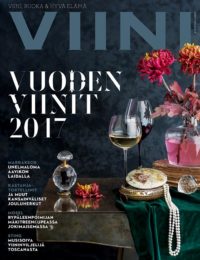 Yalumba y Series Merlot 2016Yalumba, South Australia
.
Yalumba grundades år1849 av guldgrävaren och engelsmannen
Samuel Smith och är den största familjeägda vinfirman i Australien. De tar sina druvor framför allt från Barossa och Eden Valley i South Australia. Ägs nu av femte generationen Robert Hill-Smith. En av de få vinodlarna i världen som också har ett eget tunnbinderi.
Yalumba y Series Merlot
Druvor:	Merlot
Alkohol:	14%
Syror:	5,5 g/l
Energi:	80 kcal/100ml
Skruvkork
	Ett mustigt och syltigt vin med inslag av röda  och svarta vinbär, 
	torkade plommon och cederträ. Ganska höga men mjuka tanniner och ganska höga syror
	Lämplig till köttgrytor, fågel och hårda ostar.
       Färdigt att drickas nu, men vinner av ett par års lagring
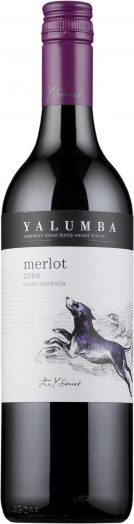 Beringer Founders Estate Merlot 2015Beringer Vineyards, Kalifornien, USA
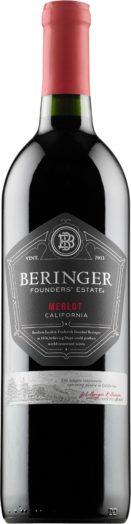 Beringer är det äldsta hela tiden verksamma vinhuset i Napa Valley där de tyska bröderna Jakob och Fredrick Beringer grundade sin vingård 1876. Beringer har 12 gånger utsetts till årets vinhus och är det enda vars både röd- och vitvin Wine Spectator utsett  till ”Wine of the Year”
	Beringer Founders´ Estate Merlot
Druvor:	Merlot 100%
Socker	5 g/l
Alkohol:	13,5%
Syror:		5,1 g/I
Energi:	80 kcal/100ml
	Ett  välbalanserat medelfylligt vin med mjuka tanniner lagrat 5 månader i fransk och amerikansk ek. Vinet har smak av svarta vinbär, björnbär och plommonsylt och lämnar en mjuk värmande  eftermak.
	Vinet passar till de flesta kötträtter av nöt och svin, men också till
	hårda ostar och spaghetti  bolognese.
       Färdigt att drickas.
[Speaker Notes: kkk]
Chateau Tour Peyronneau 2014Régis Laveau & Fils,  AC Saint-Emilion Grand Cru
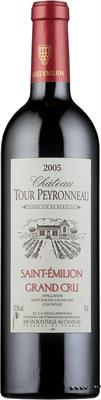 Vinfirman Régis Lavau et Fils är belägen i Saint Etienne de Lisse på ”högra stranden” i Bordeaux och tillverkar viner med appelation Saint-Emillion där huvuddruvan är Merlot. Vinerna är något mjukare och rundare än de från vänstra sidan där Cabernet Sauvignon dominerar. Druvorna till vinet är handplockade och kommer från minst 30 år gamla rankor. Jäsningen har skett i stålcontainrar och vinet har efter det lagrats på ekfat under 18-20 månader
        
        Régis Laveau & Fils,  AC Saint-Emilion Grand Cru. 
         Druvor:	 Merlot	100%
	  Alkohol:	13%                                                              
	  Syror  	5,6 g/l					
  Energi:	70 kcal/100ml

Till färgen är vinet djuprött. Der är fylligt med höga tanniner med plommon, tranbär, svarta vinbär och sura körsbär i smaken. Vinet  kan drickas redan nu men kan lagras till 2025.
       Vinet är lämpligt till nöt- och fårkött, fågel och hårda salta ostar.
       Vinner på några års lagring, men kan drickas redan nu.
Kvällens viner
483277   Fortant de France Merlot Rosé 2017, IGP Pays d’Oc, Frankrike

006903   Pasqua Merlot 2016 ,  IGT Merlot delle Venezie, Italien          
 
458777    La Ronaciere Reserva Merlot  2013,  Viña La Ronciere, Valle 
                        Colchagua, Chile					   

467087   Yalumba y Series Merlot  2016,  Yalumba, South Australia 	
		    					
005795    Beringer Founders Estate Merlot  2015,  Beringer Vineyards, 
                       Kalifornien,USA					
						
       433287   Chateau Tour Peyronneau  2014,  Régis Laveau & Fils,  
                        AC Saint-Emilion Grand Cru
Kvällens viner
483277    Fortant de France Merlot Rosé 2017, IGP Pays d’Oc		11,39

006903   Pasqua Merlot  2016,  IGT Merlot delle Venezie, Italien              7,40    
 
458777    La Ronaciere Reserva Merlot 2 013,  Viña La Ronciere, 
                  Valle de Colchagua, Chile					10,40 

467087   Yalumba y Series Merlot  2016,  Yalumba, South Australia 		11,39		    					
005795    Beringer Founders Estate Merlot  2015,  Beringer Vineyards, 
                  Kalifornien,USA						14,39
						
433287    Chateau Tour Peyronneau  2014, Régis Laveau & Fils,  
                  AC Saint-Emilion Grand Cru 				21,81
Världens mest odlade druvor
Druvsort	                 Areal 2010 ha	  %     Areal 2000 ha	       % förändring
1	Cab.Sauvignon         290091	6,3	220890		   31
2	Merlot	       267169	5,81	211967		   26
3	Airen		       252364	5,48	387978	                   -35
4	Tempranillo	       232651	5,05	  92985	                 150
5	Chardonnay	       198793	4,32	145344		  37
6	Syrah		       185568	4,03	101516		  83
7	Garnacha	       184735	4,01	213987	 	 -14
8	Sauvignon Blanc      110138	2,39	   64889		  70
9	Trebbiano Toscana  109772	2,39	136572	                  -20
Pinot Noir	          86662	1,88	  99600		  44
Mazuelo	          80178	1,74	126650	                  -37
Bobal	          80120	1,74	100128		-20	
Sangiovese	         77709	1,69	   68877		 12
Monastrell	         68850	1,52	  76304		  -8
17	Cab. Franc	         53599	1,16 	  48551		 10
18	Riesling	         50060	1,09	  43166		 16
19	Pinot Gris	         46563	0,95	  18879	                131
Övriga druvor	    2653660              54,44       2486227	                  6,7
Totalt		    4878176            100,00       4601445                     +6

University of Adelaide  2014